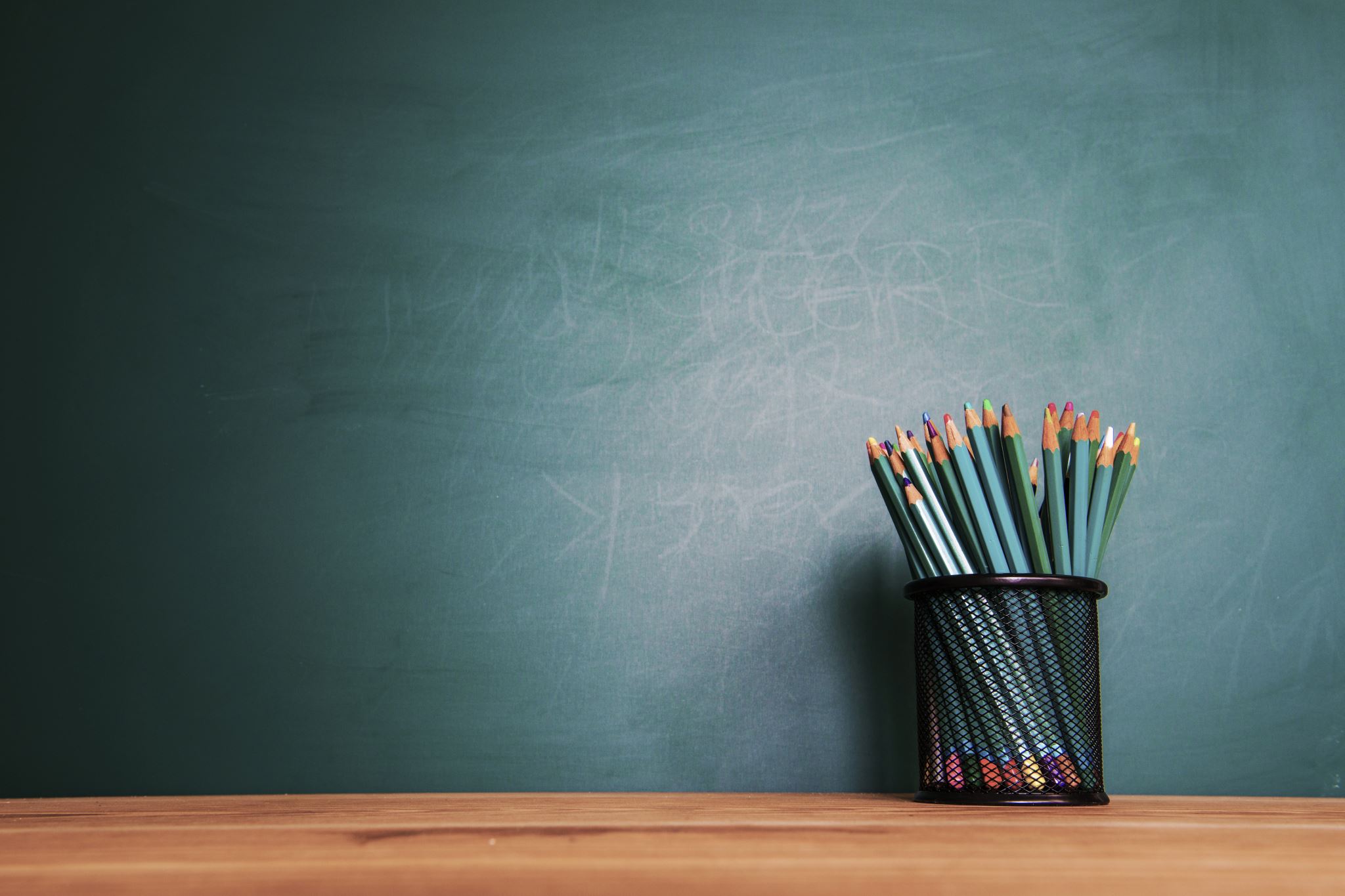 The Litany of the Saints
A school of love
Introduction
This an Introductionto the Series on the Litany of Supplication the Litany of the Saints
Where we encounter the listing of or mentioning of ‘Saints’
Baptism
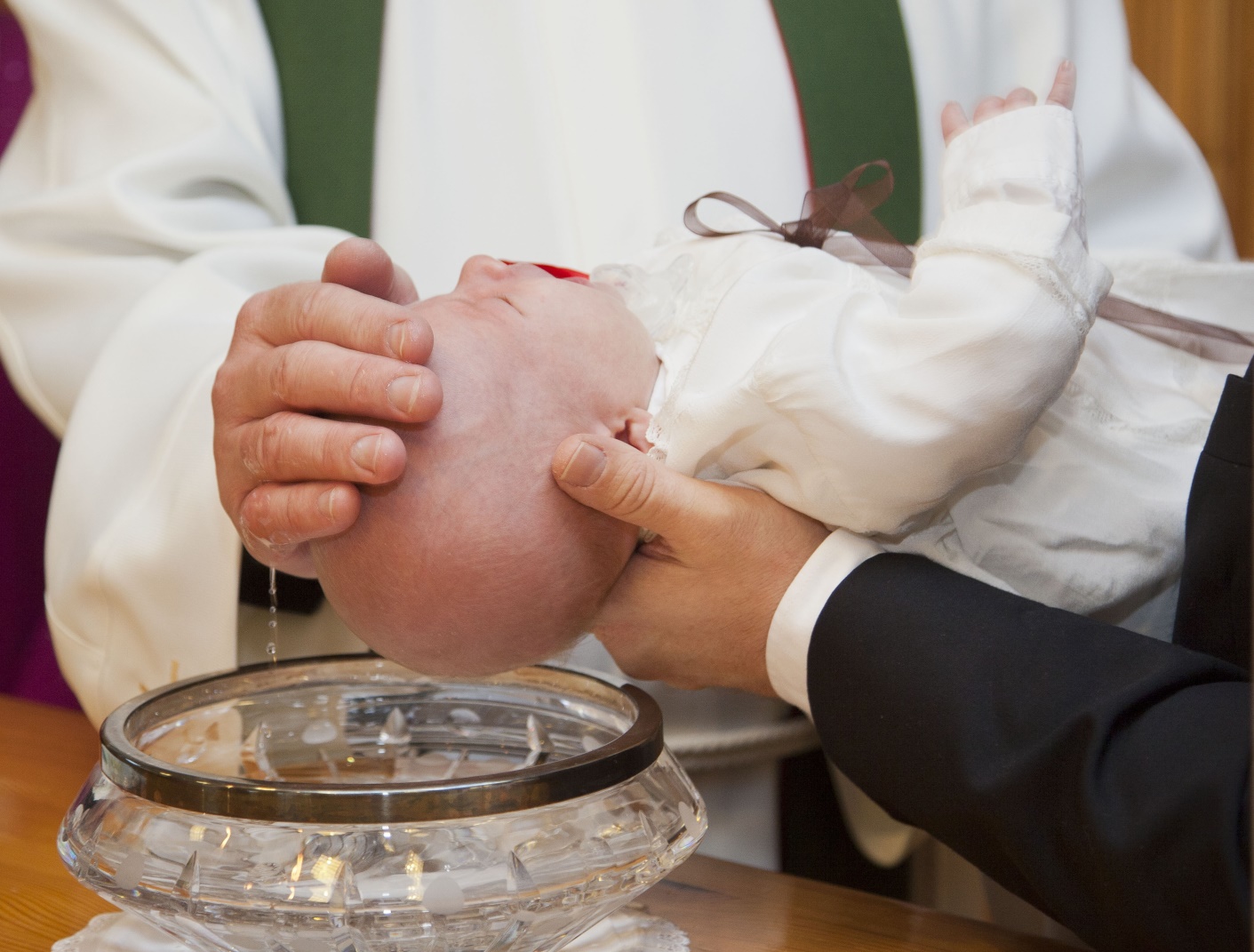 Our Baptism
“I baptize youin the name of the Father, the Son and the Holy Spirit…”
Here is our first encounter with the communion of Saintsbecoming a child of Godgiven the name of a saint.
What name have you been given?Who is you patron Saint?
With this Sacrament
you now have a Guide through 
the changing waters of life
We have our LINK between Heaven and Earth
in the puzzle of life…
Joining with 
the 
Communion of Saints 
and 
following 
their examples,
our participation 
in the Sacraments,
the holy Mass 
teaches us 
to die to ourselves 
and be filled 
with God’s Life,
His very Presence
The Holy Mass
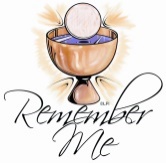 There are several places where “saints” 
are mentioned 
in the text/prayers 
of the Mass.
“I confess…
and I ask Blessed Mary  
     ever Virgin, all the 
       angels and saints…”


“I believe…
in the communion
          of saints...”




Eucharistic Prayer I
   The Roman Canon
“…Agatha, Lucy, Agnes…”
New Life…
Remembering that day in the Upper Room…then our Confirmation …
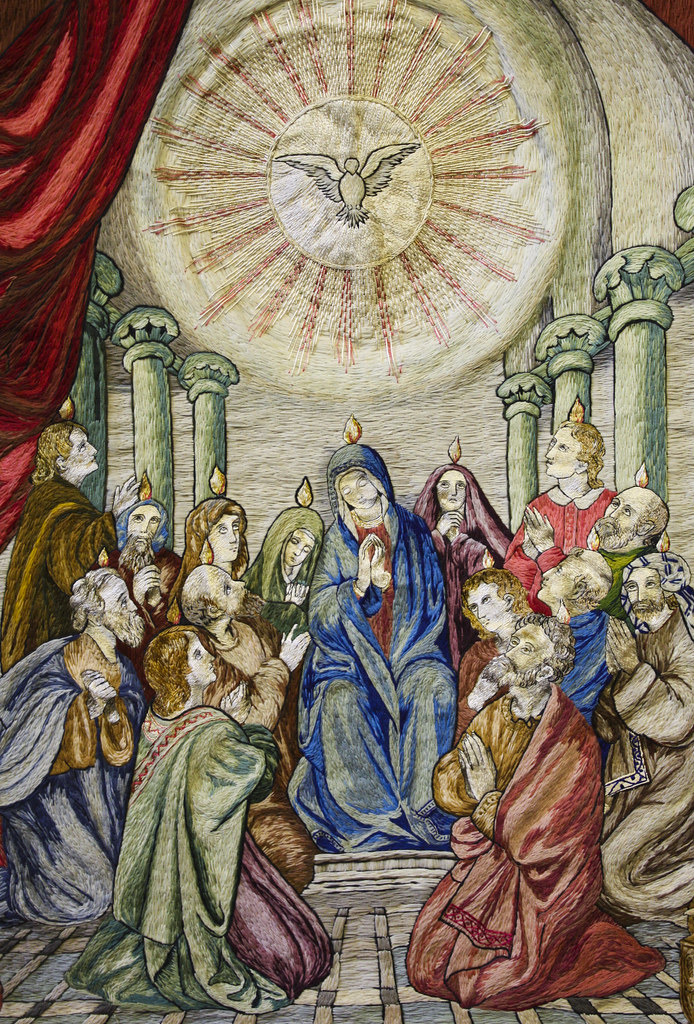 united us 
with these Apostles 

boldly proclaiming God’s great love…

with Mary 
and the Apostles,
we too
put on the armor of God…
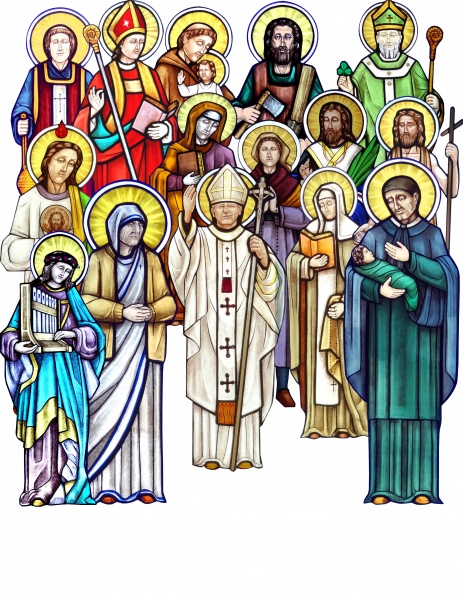 At your confirmation….
What saint did you select for your confirmation name?
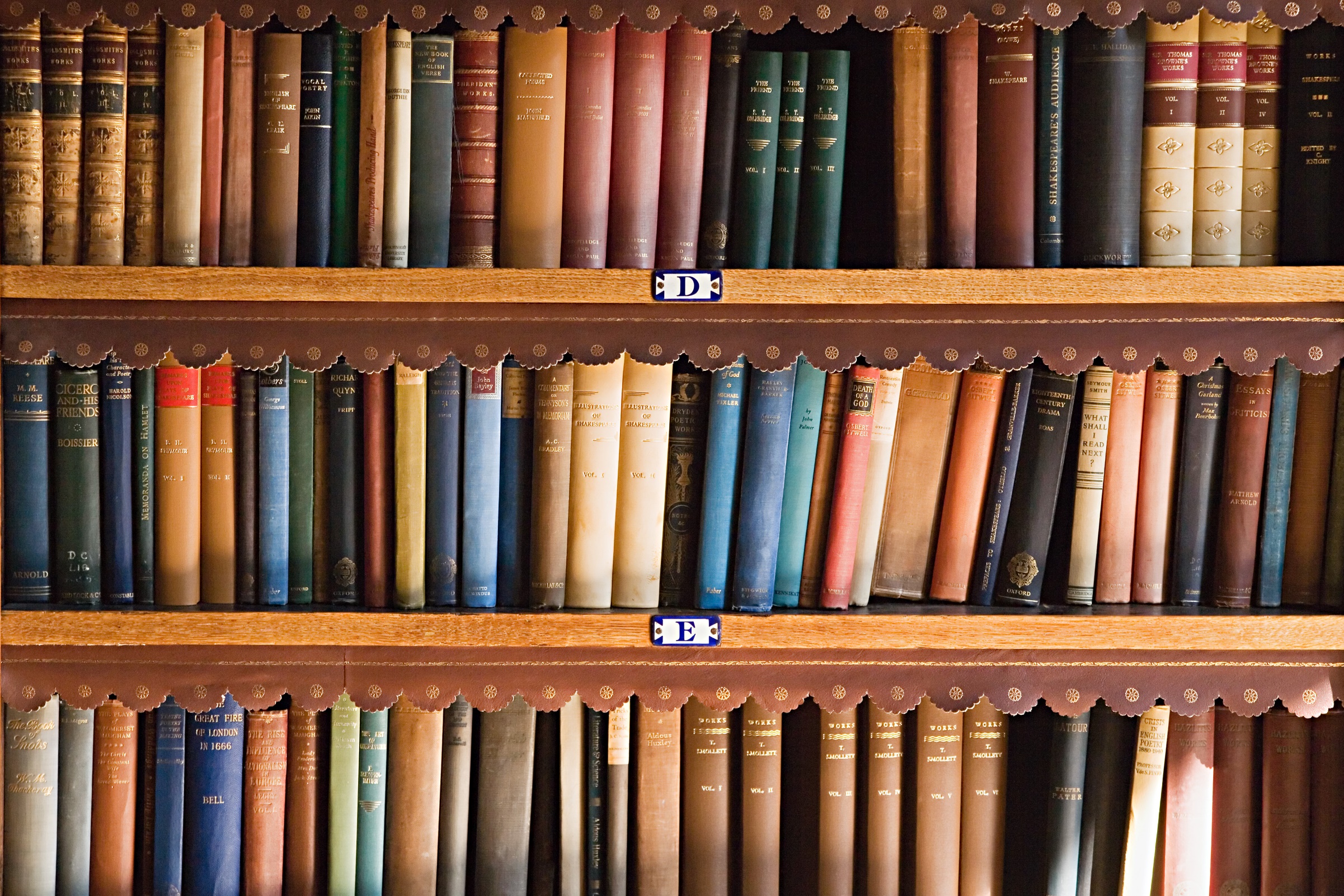 Lives of the Saints
Adventures in the  Love of God and neighbor
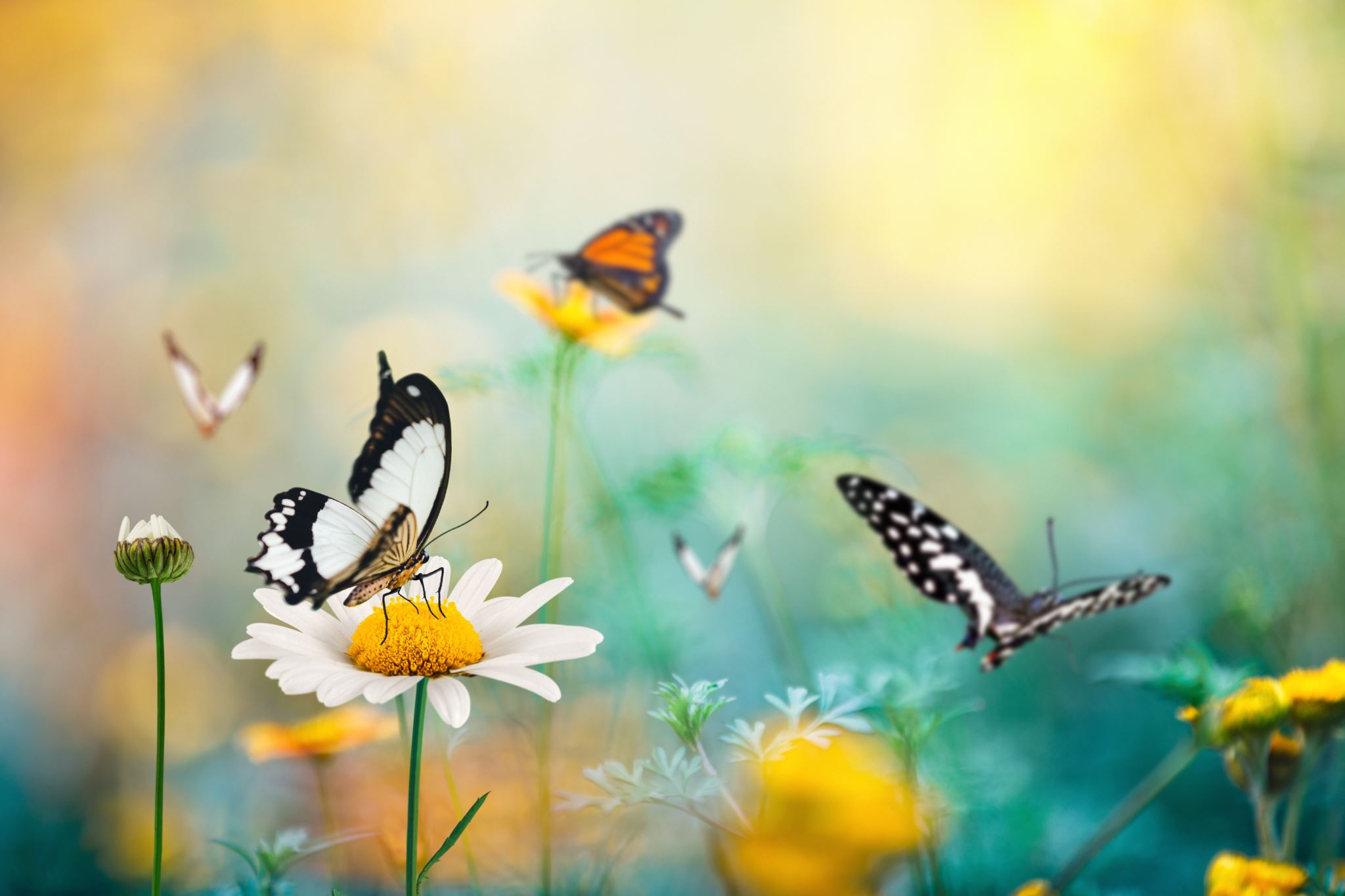 This brings us to more new life
The mystery of God’s love and gifts given
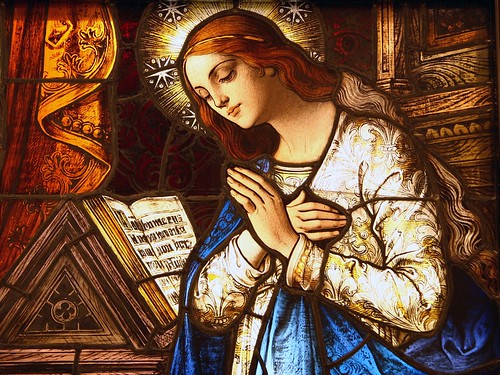 The gift of virginity for the sake of the Kingdom.
If this is a gift you have been given….
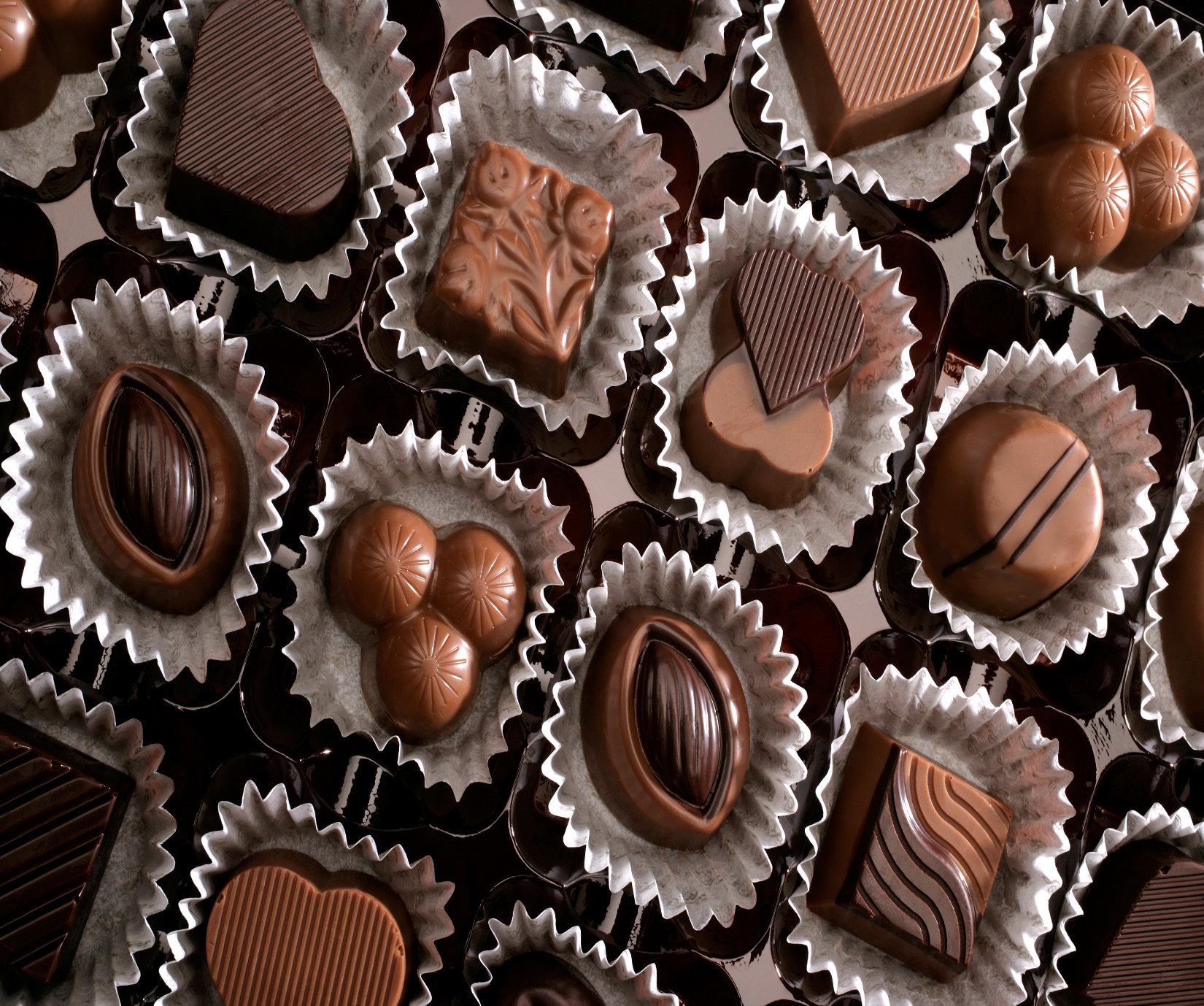 yOur Joy
And delight!
Then enter into the mystery…
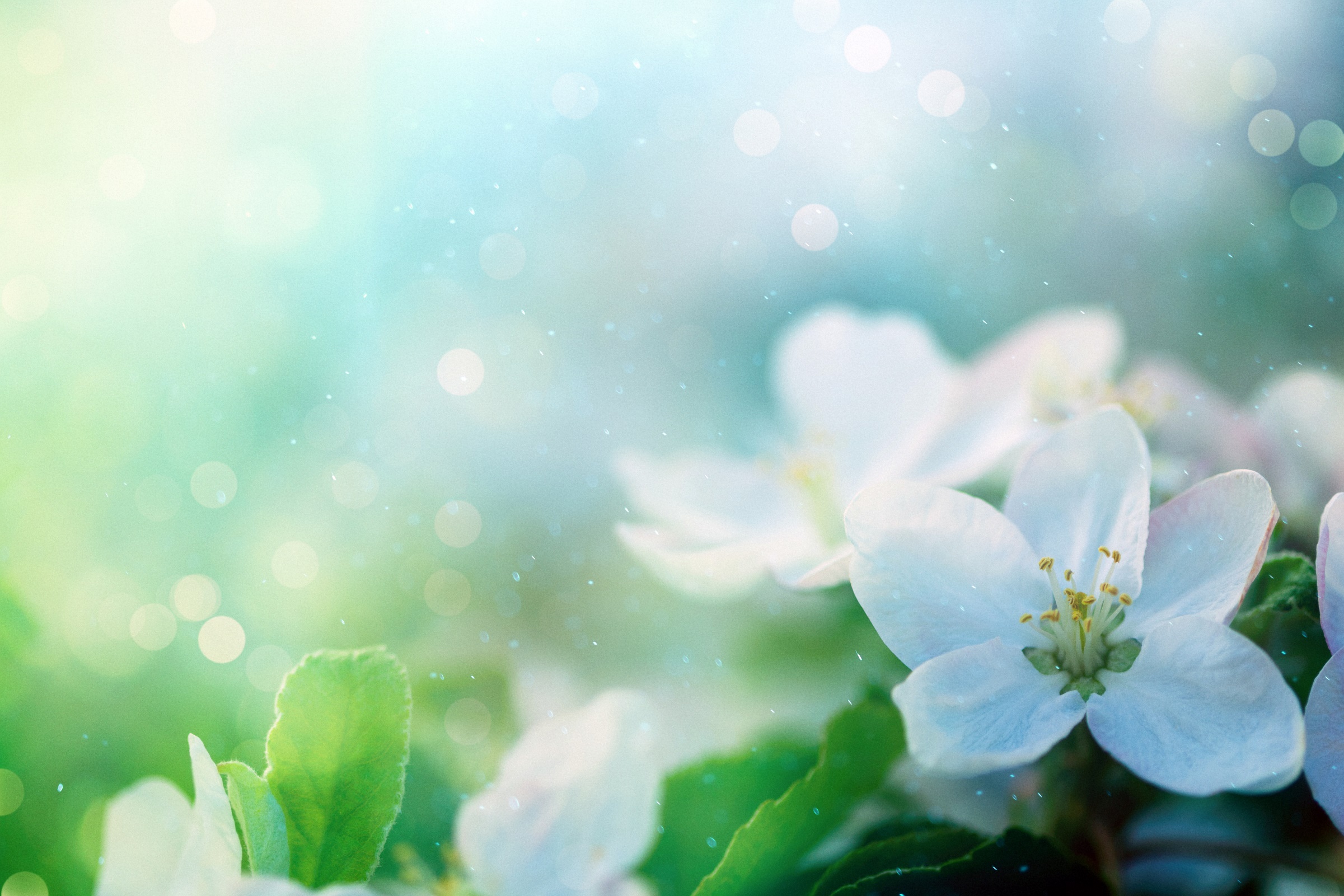 Accept and live the purity of life
As a bride of Christ…
Where 
nothing is impossible 
with God…
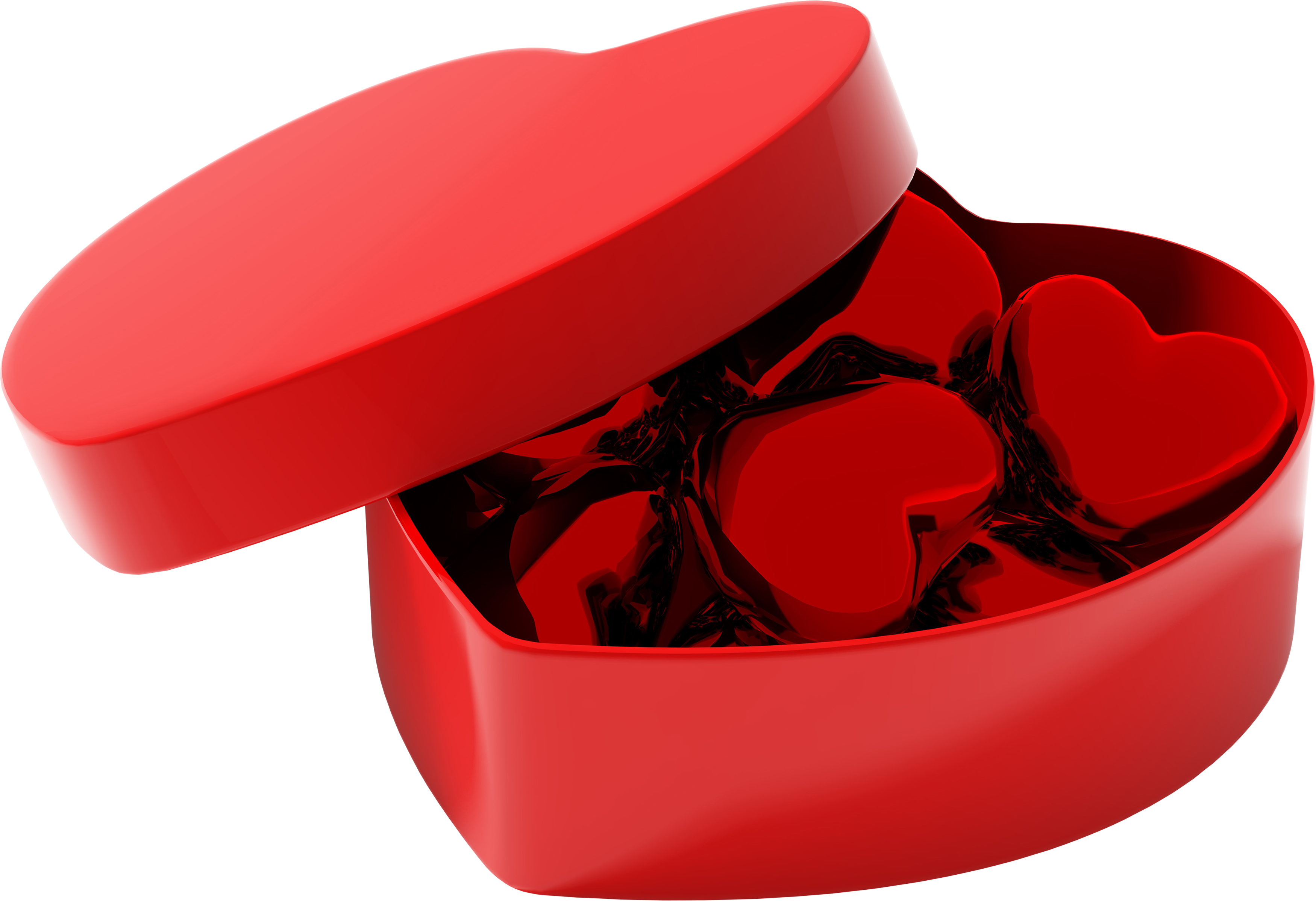 And find in 
the Litany of Supplication,
the Litany of the Saints
in the Rite 
of Consecration…
Gifts beyond measure!